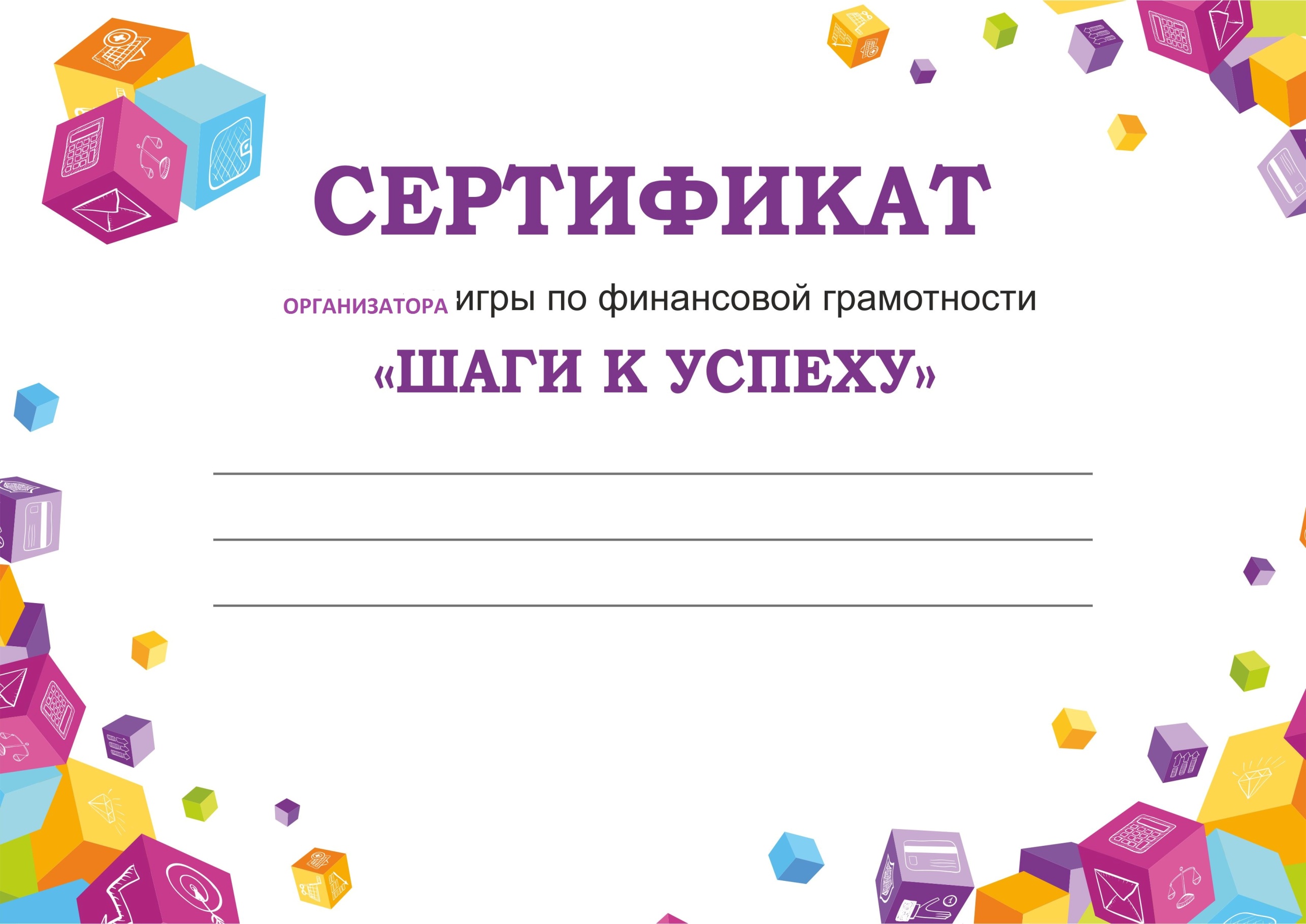 Авдюхиной Дианы, ученицы 10класса МБОУ СОШ №9г-к Анапаимени А.Я.Ломакина
Федеральный методический центр по финансовой грамотности : https://fmc.hse.ru
Директор школы:_____Т.В.Шейко
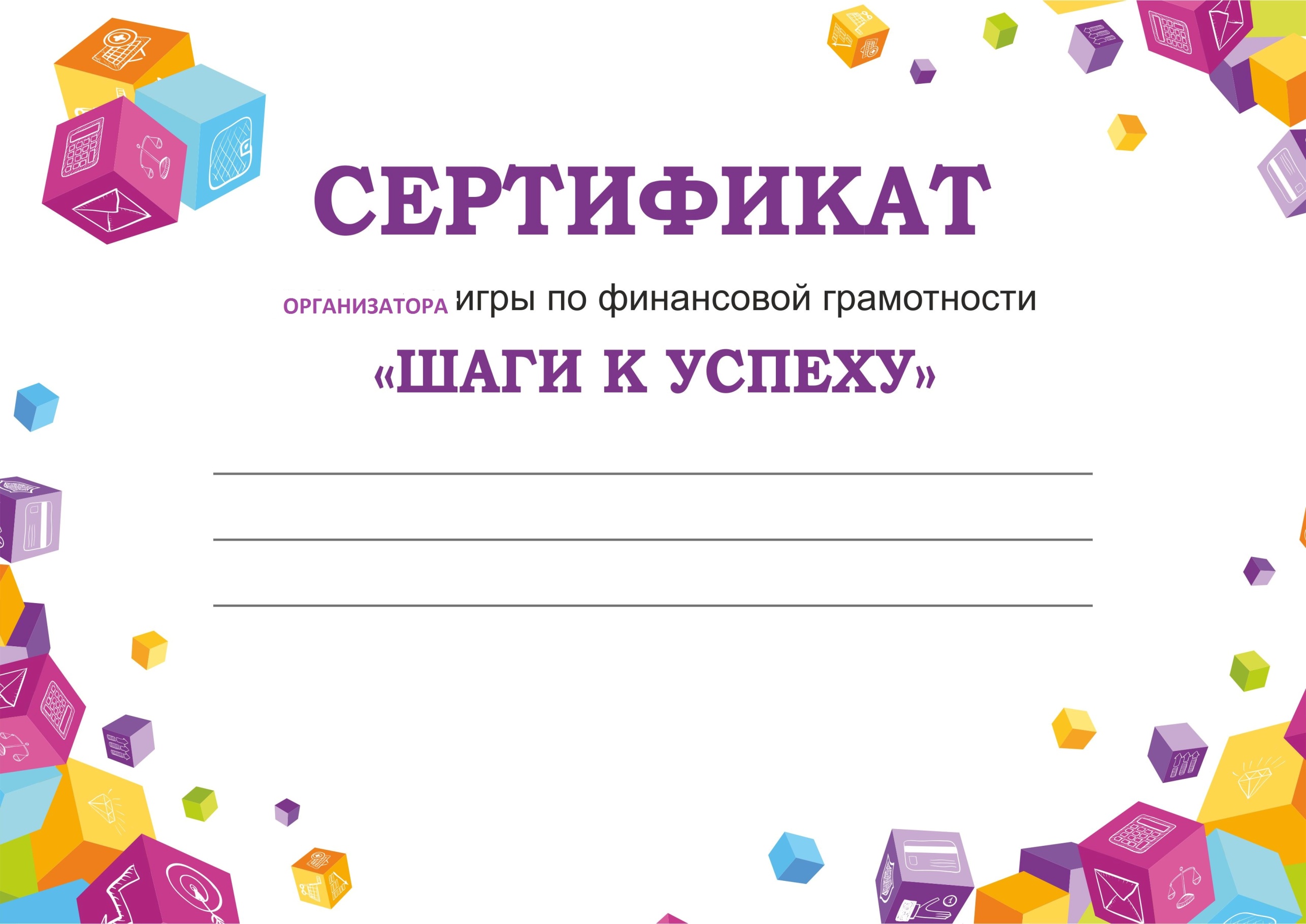 Полухиной Евгении, ученицы 10класса МБОУ СОШ №9г-к Анапаимени А.Я.Ломакина
Федеральный методический центр по финансовой грамотности : https://fmc.hse.ru
Директор школы:_____Т.В.Шейко
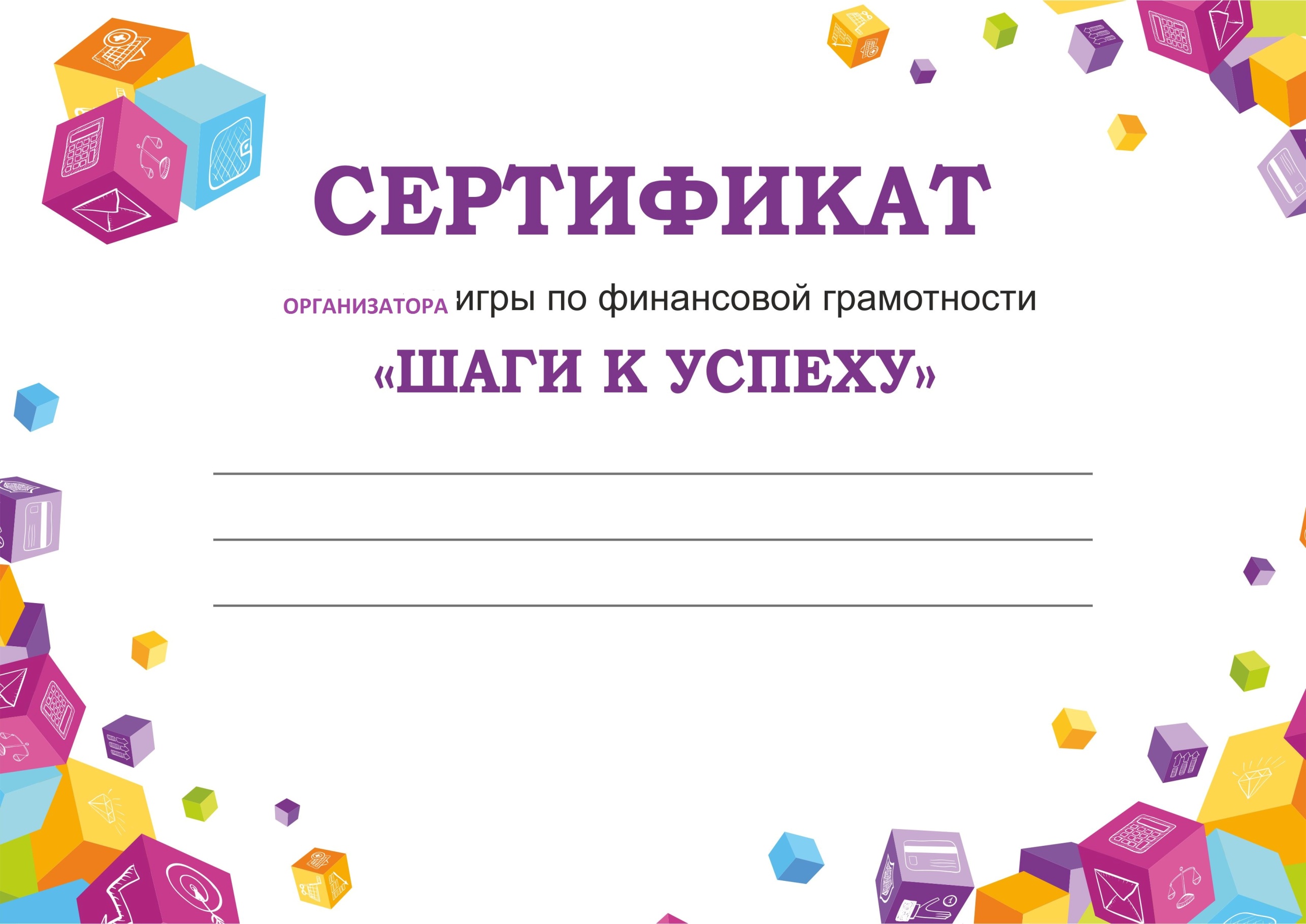 Хван Дианы, ученицы 10класса МБОУ СОШ №9г-к Анапаимени А.Я.Ломакина
Федеральный методический центр по финансовой грамотности : https://fmc.hse.ru
Директор школы:_____Т.В.Шейко
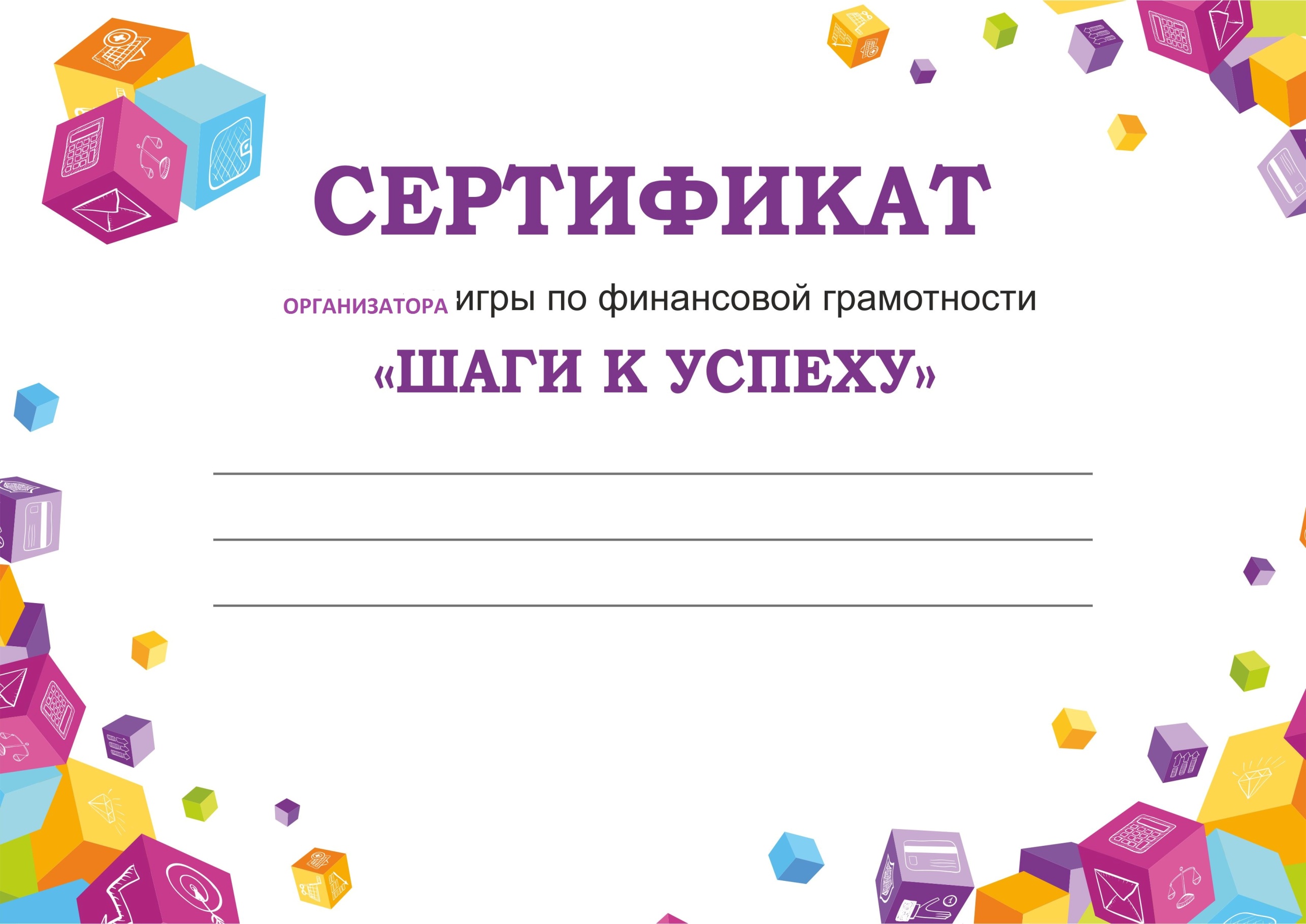 Червонос Екатерины, ученицы 10класса МБОУ СОШ №9г-к Анапаимени А.Я.Ломакина
Федеральный методический центр по финансовой грамотности : https://fmc.hse.ru
Директор школы:_____Т.В.Шейко
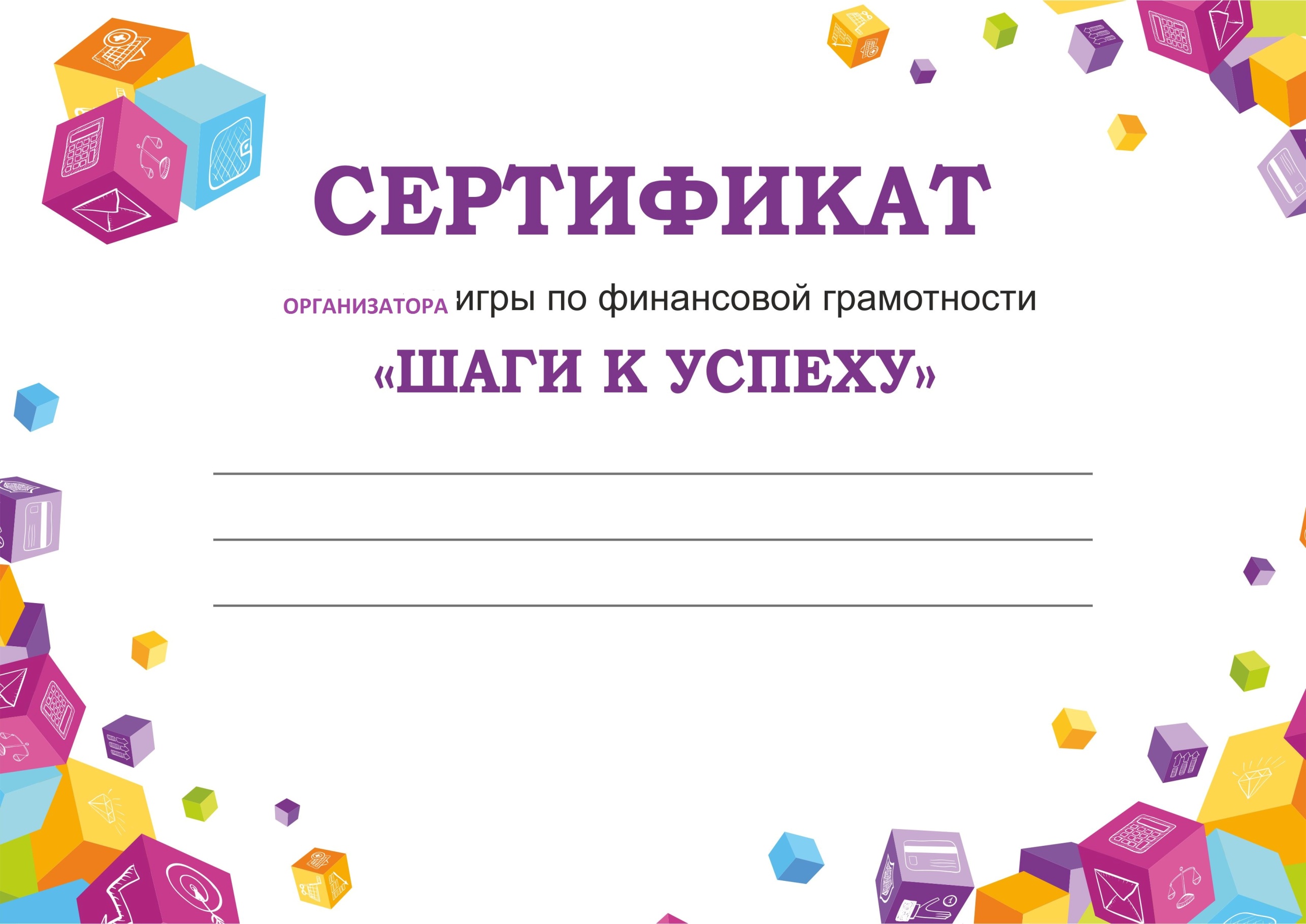 Петровой Милы, ученицы 10класса МБОУ СОШ №9г-к Анапаимени А.Я.Ломакина
Федеральный методический центр по финансовой грамотности : https://fmc.hse.ru
Директор школы:_____Т.В.Шейко
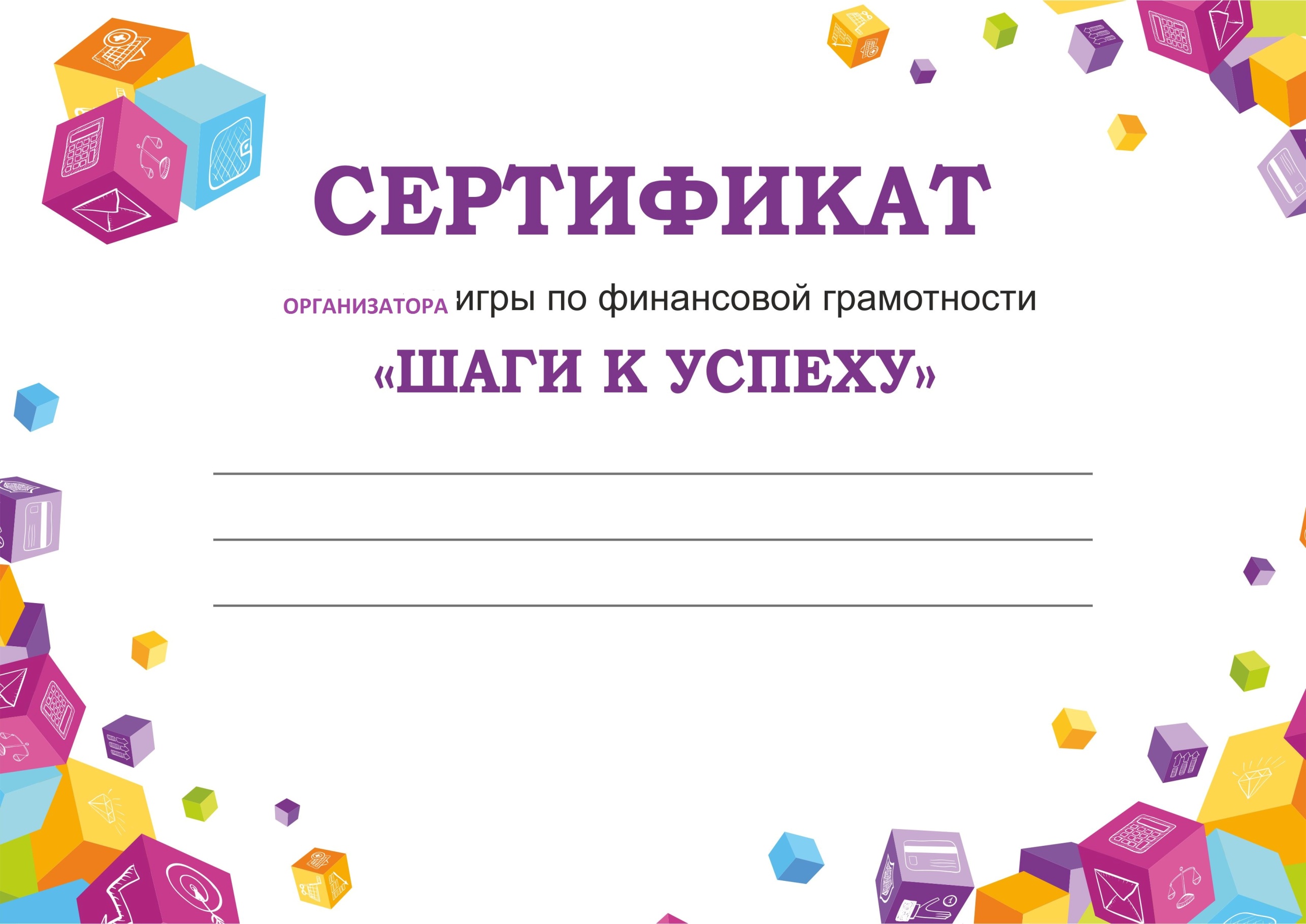 Вадясовой Кристины, ученицы 10класса МБОУ СОШ №9г-к Анапаимени А.Я.Ломакина
Федеральный методический центр по финансовой грамотности : https://fmc.hse.ru
Директор школы:_____Т.В.Шейко
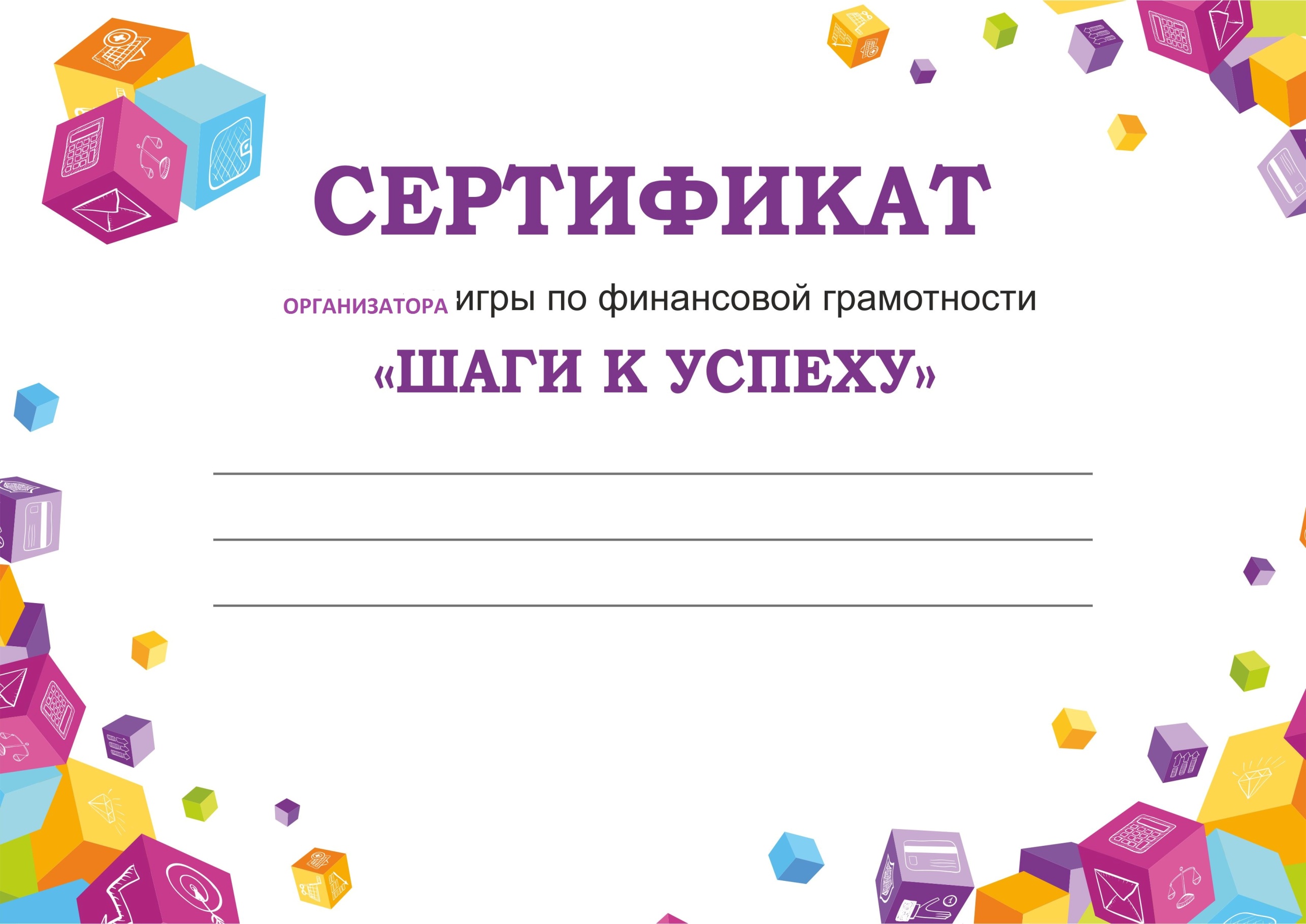 Гербер Дарьи, ученицы 10класса МБОУ СОШ №9г-к Анапаимени А.Я.Ломакина
Федеральный методический центр по финансовой грамотности : https://fmc.hse.ru
Директор школы:_____Т.В.Шейко
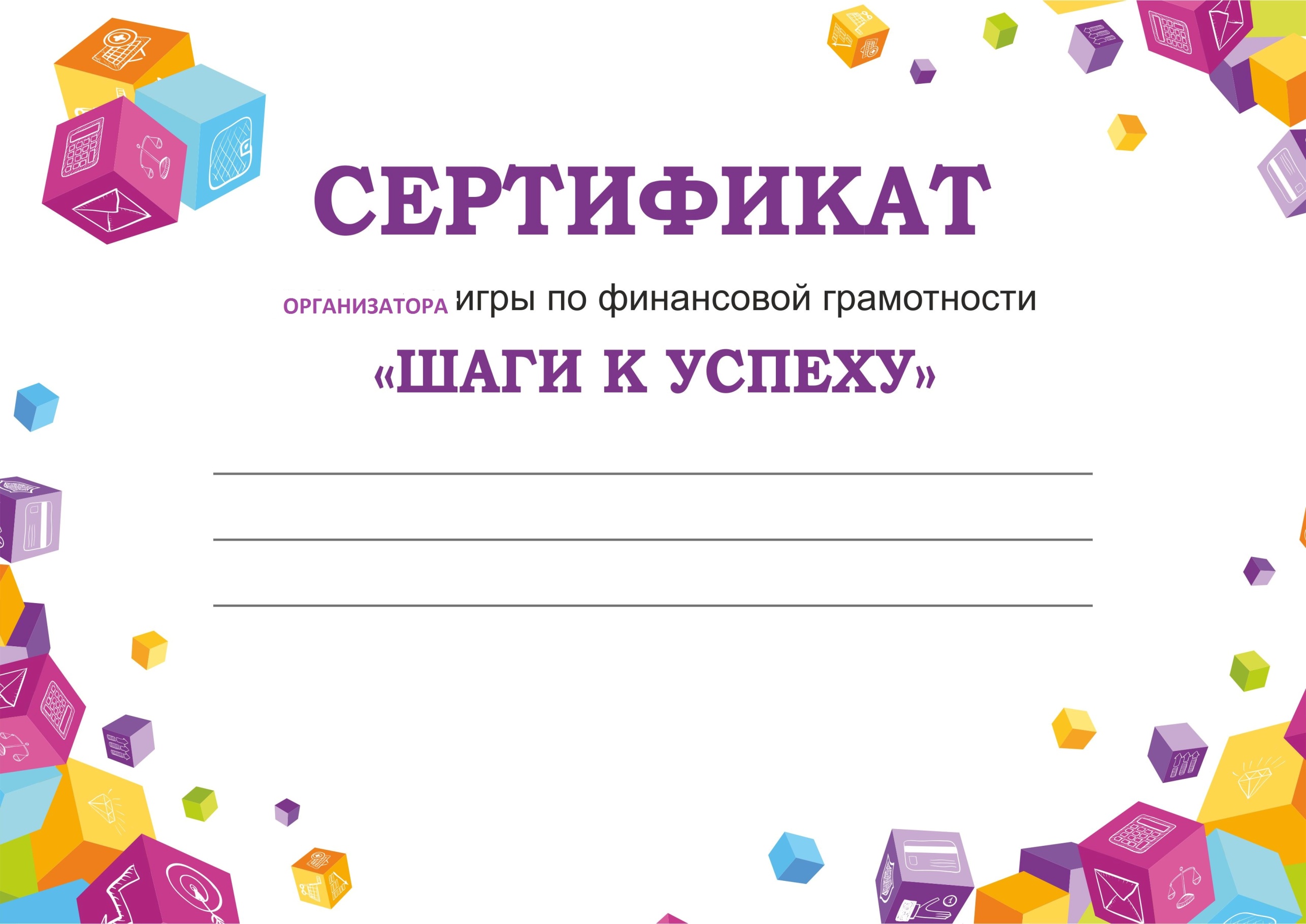 Токаревой Дианы, ученицы 10класса МБОУ СОШ №9г-к Анапаимени А.Я.Ломакина
Федеральный методический центр по финансовой грамотности : https://fmc.hse.ru
Директор школы:_____Т.В.Шейко
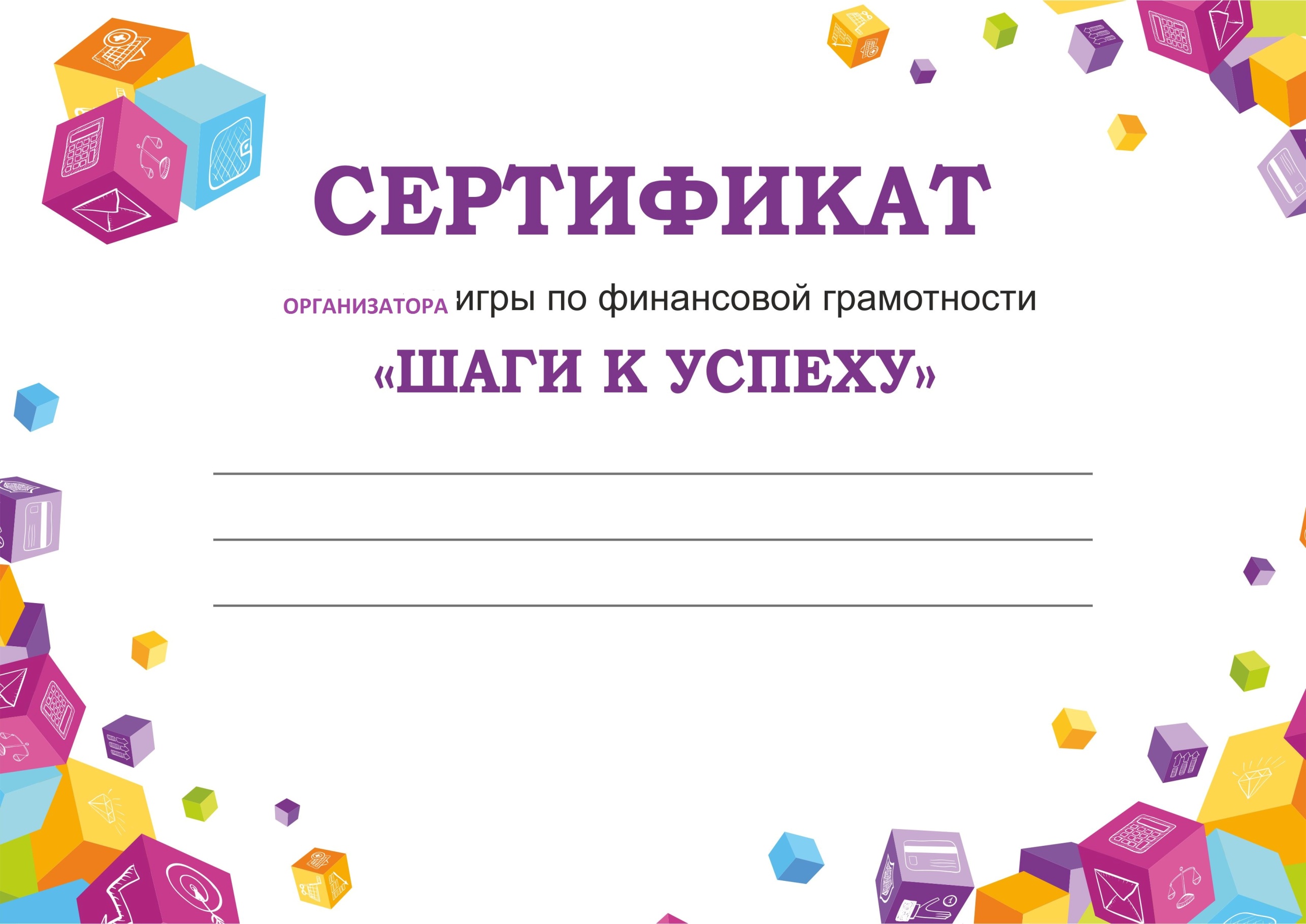 Батлук Полины, ученицы 10класса МБОУ СОШ №9г-к Анапаимени А.Я.Ломакина
Федеральный методический центр по финансовой грамотности : https://fmc.hse.ru
Директор школы:_____Т.В.Шейко
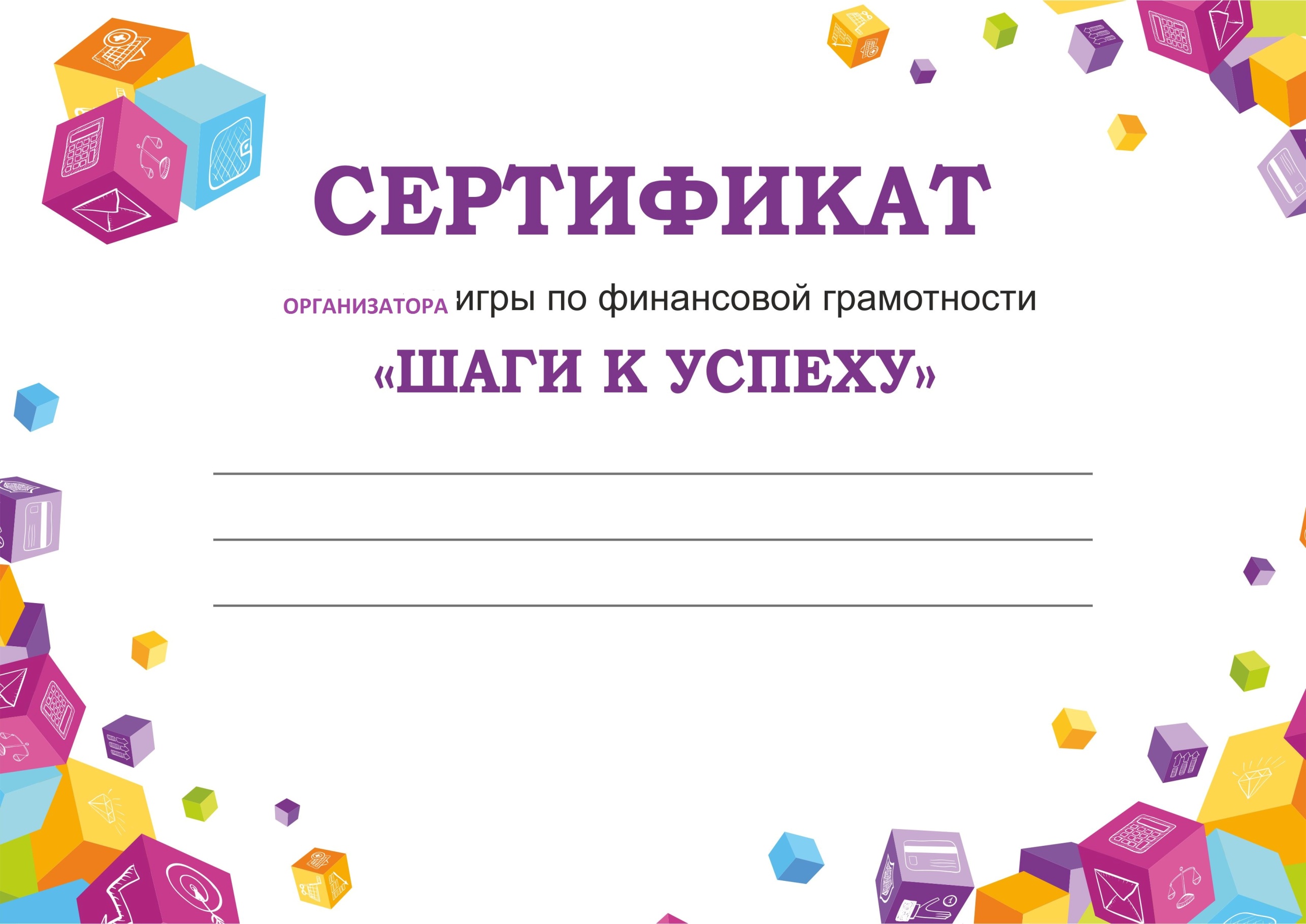 Брусник Марии, ученицы 10класса МБОУ СОШ №9г-к Анапаимени А.Я.Ломакина
Федеральный методический центр по финансовой грамотности : https://fmc.hse.ru
Директор школы:_____Т.В.Шейко
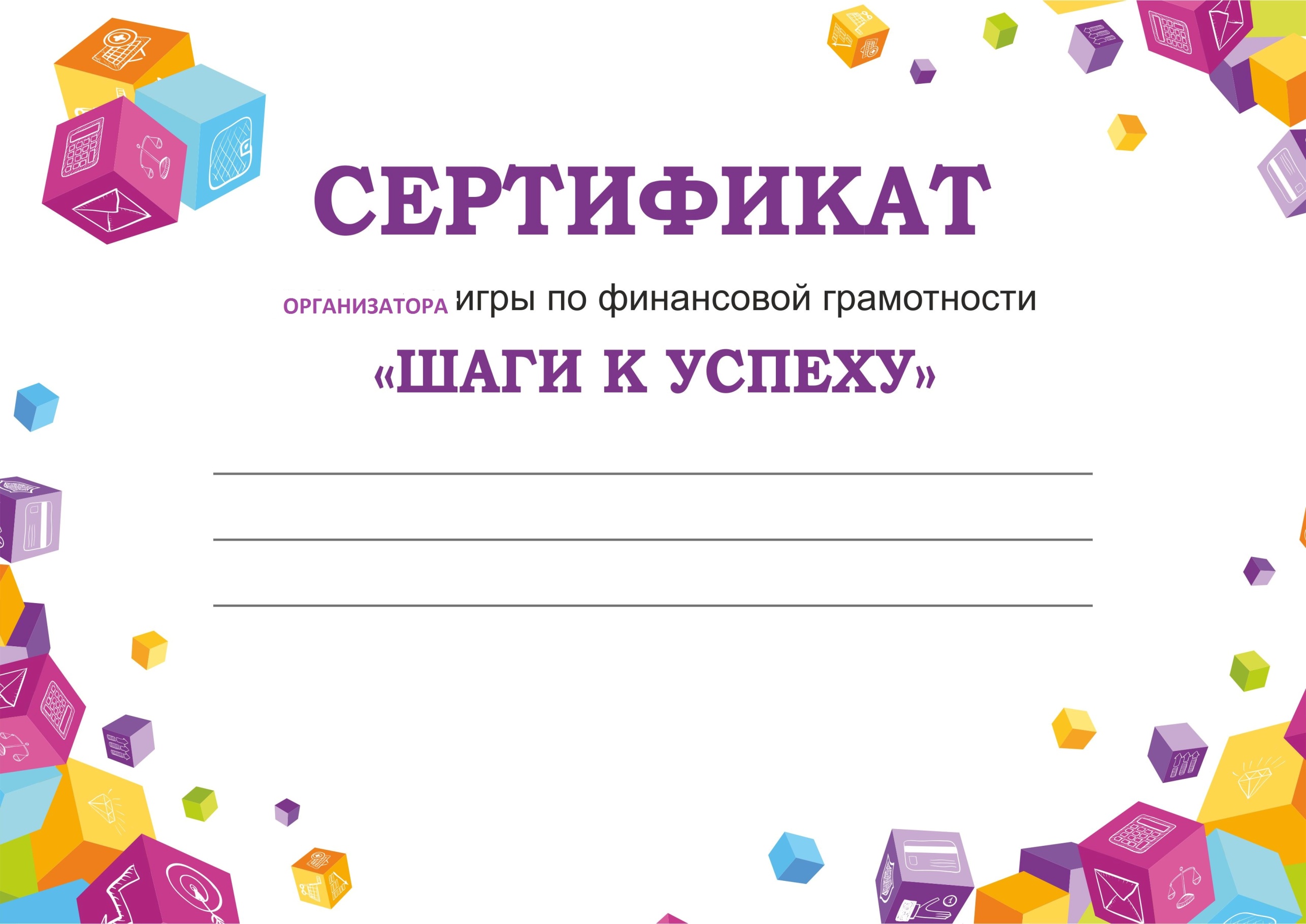 Майорская Яна, ученицы 10класса МБОУ СОШ №9г-к Анапаимени А.Я.Ломакина
Федеральный методический центр по финансовой грамотности : https://fmc.hse.ru
Директор школы:_____Т.В.Шейко